Welcome
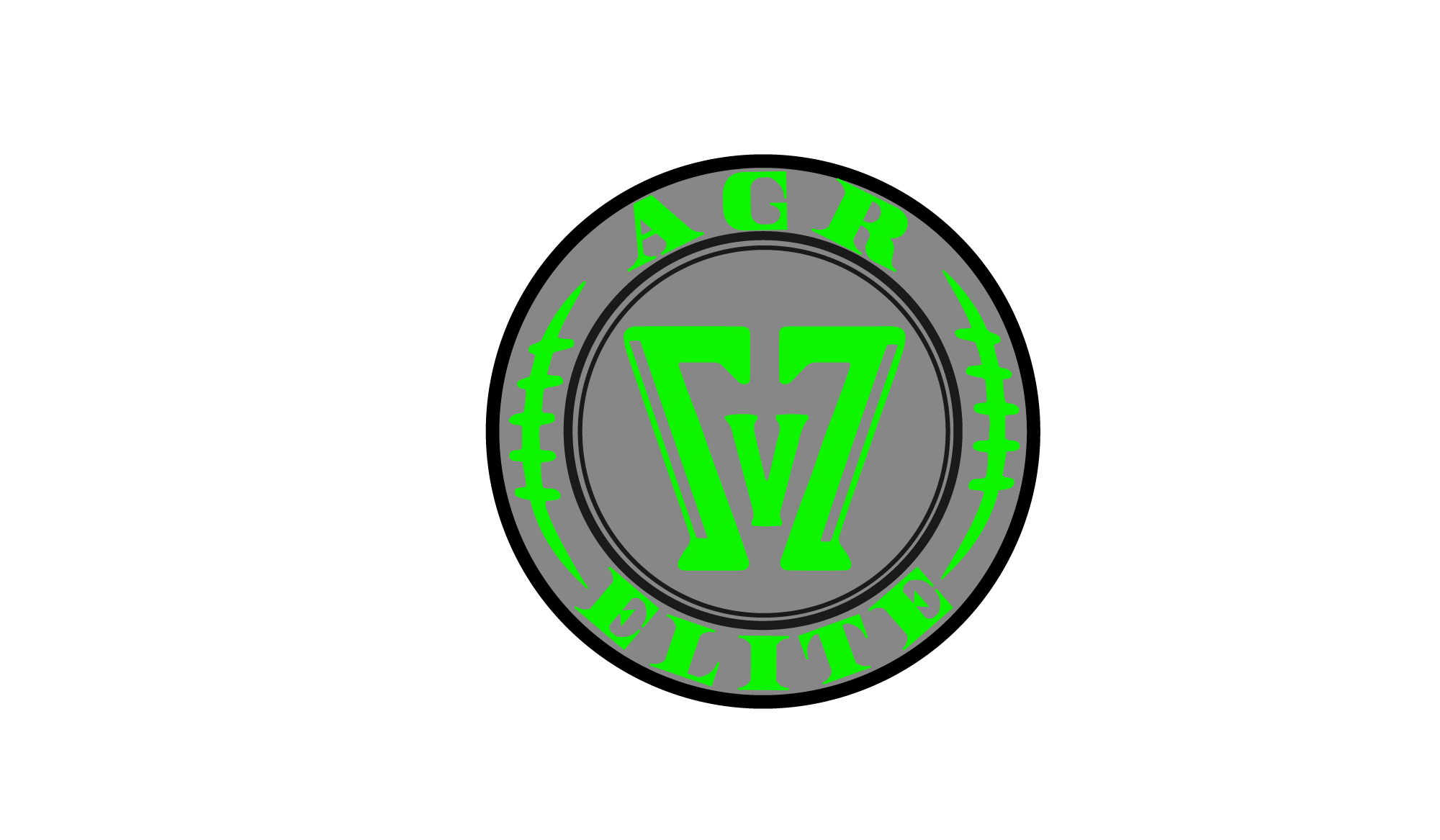 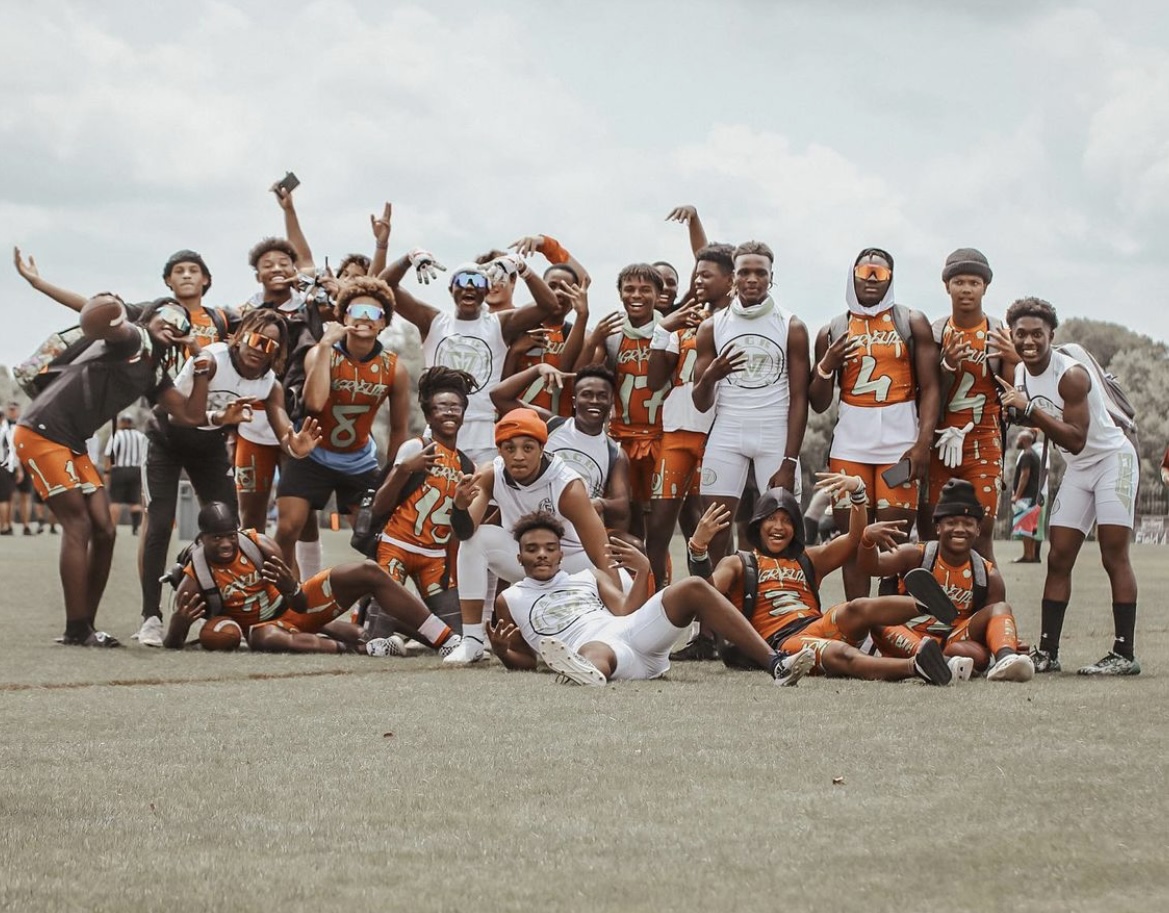 Introduction- About Us
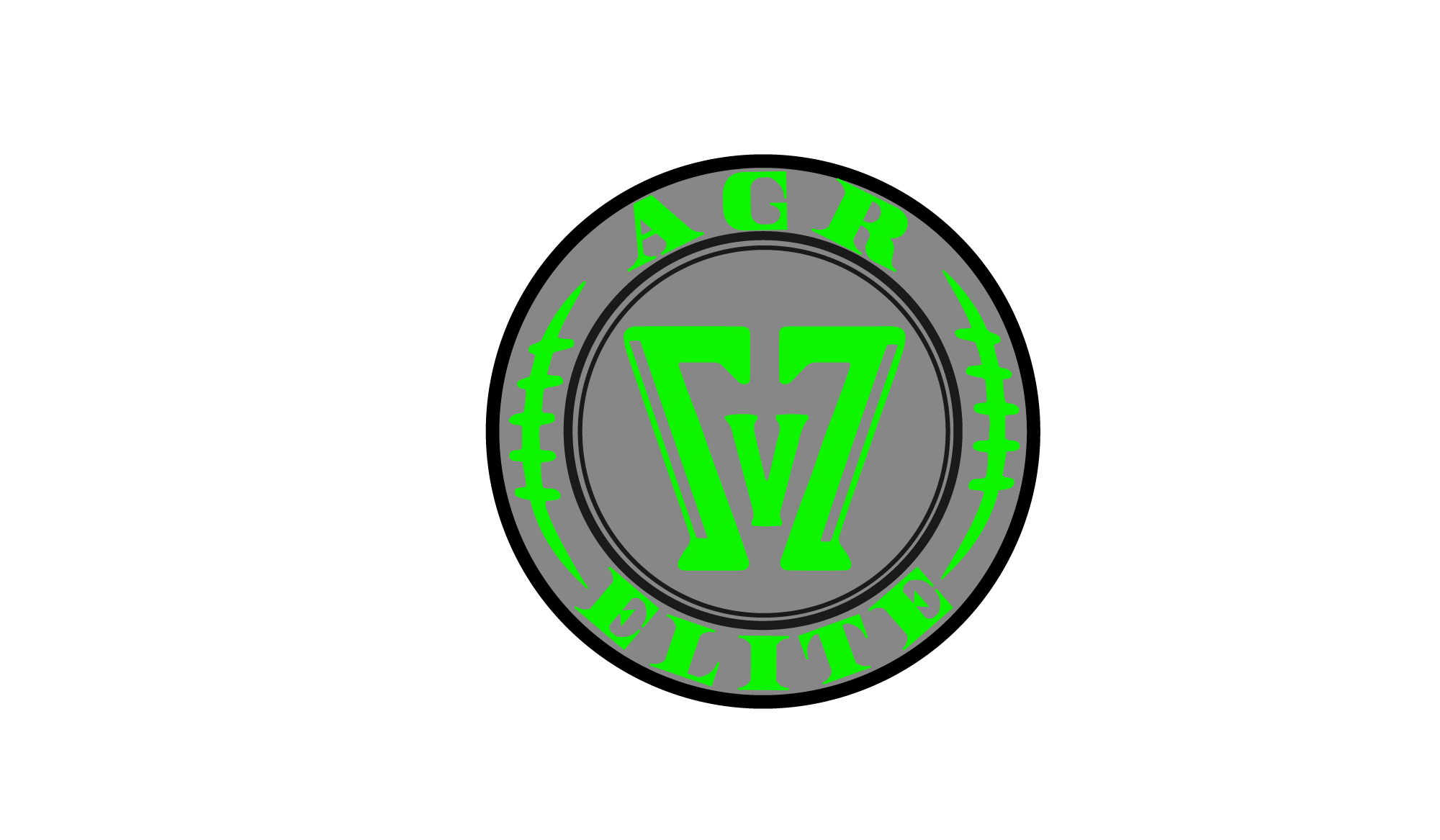 Athletes Get Recruited Inc (AGR) is a privately-owned company created to assist student athletes and their parent(s)/guardian(s) in obtaining an athletic scholarship to a college/university.
 Through education, experience and exposure we put the student athletes and their families in control of the recruitment process since we understand that this is your future at stake.
Agr elite team forms
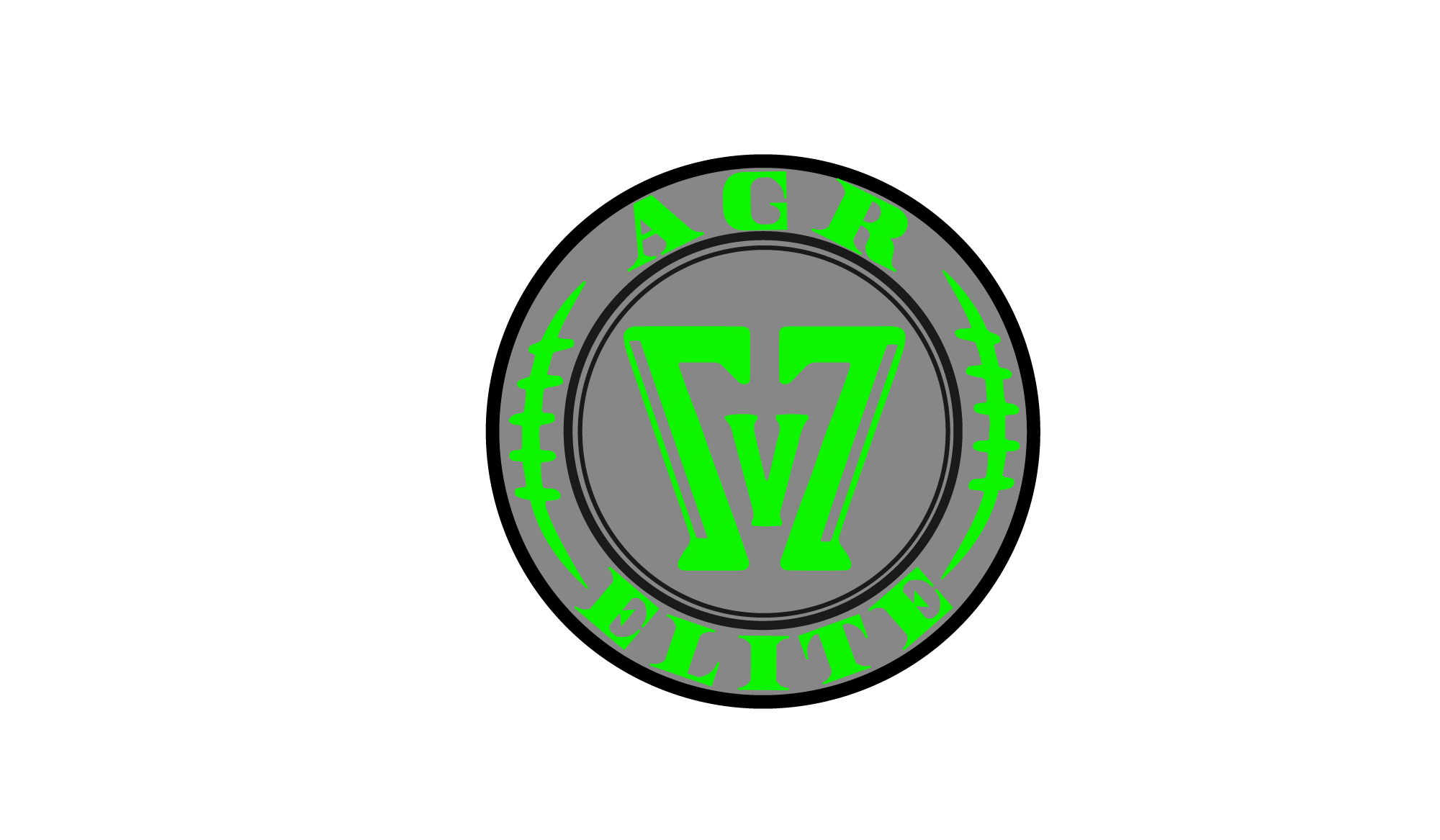 Team Cost  
Team Schedule(s) 
Player Waiver
Covid Testing
Parent Checklist Data Sheet
Fundraising
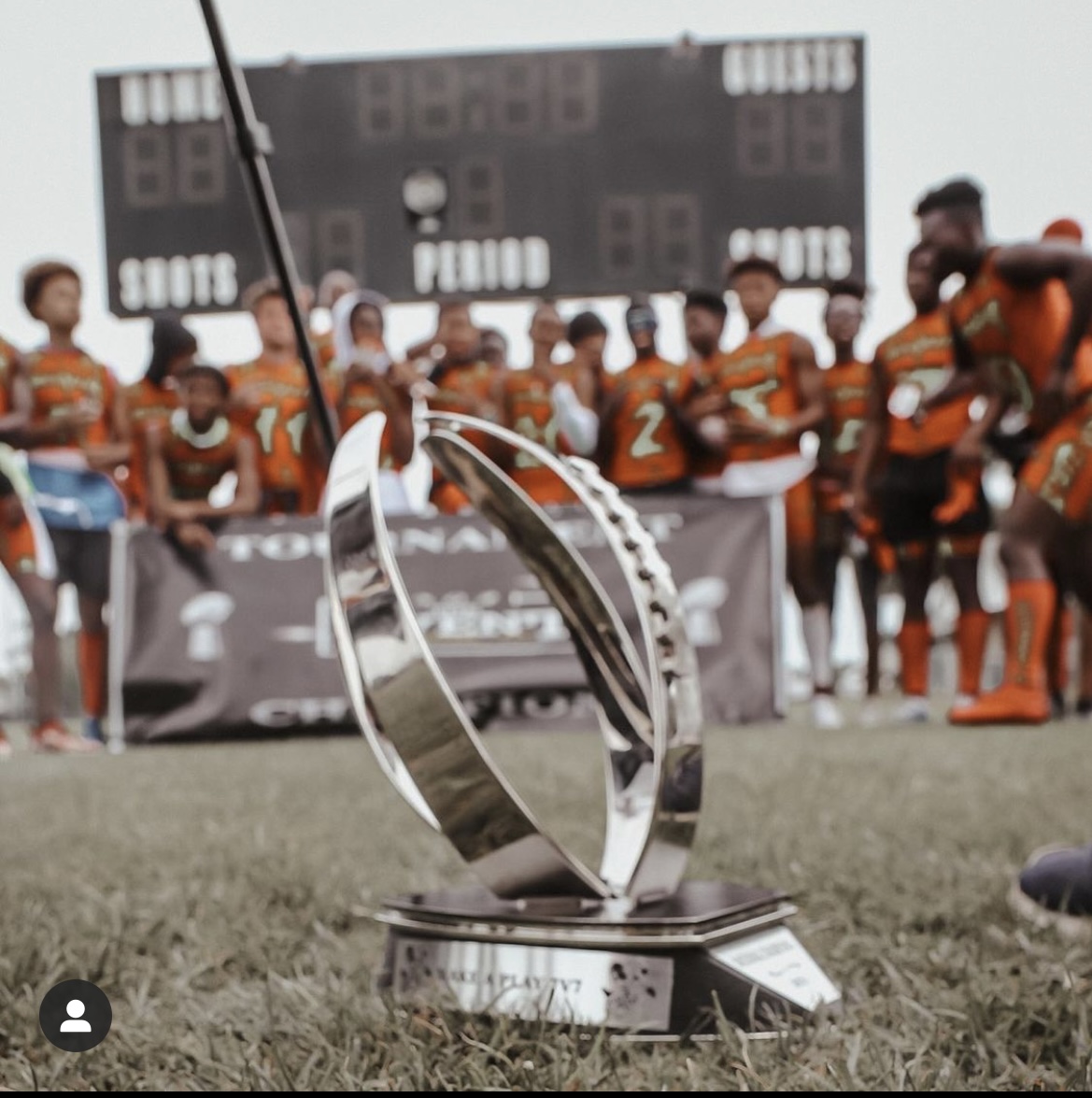 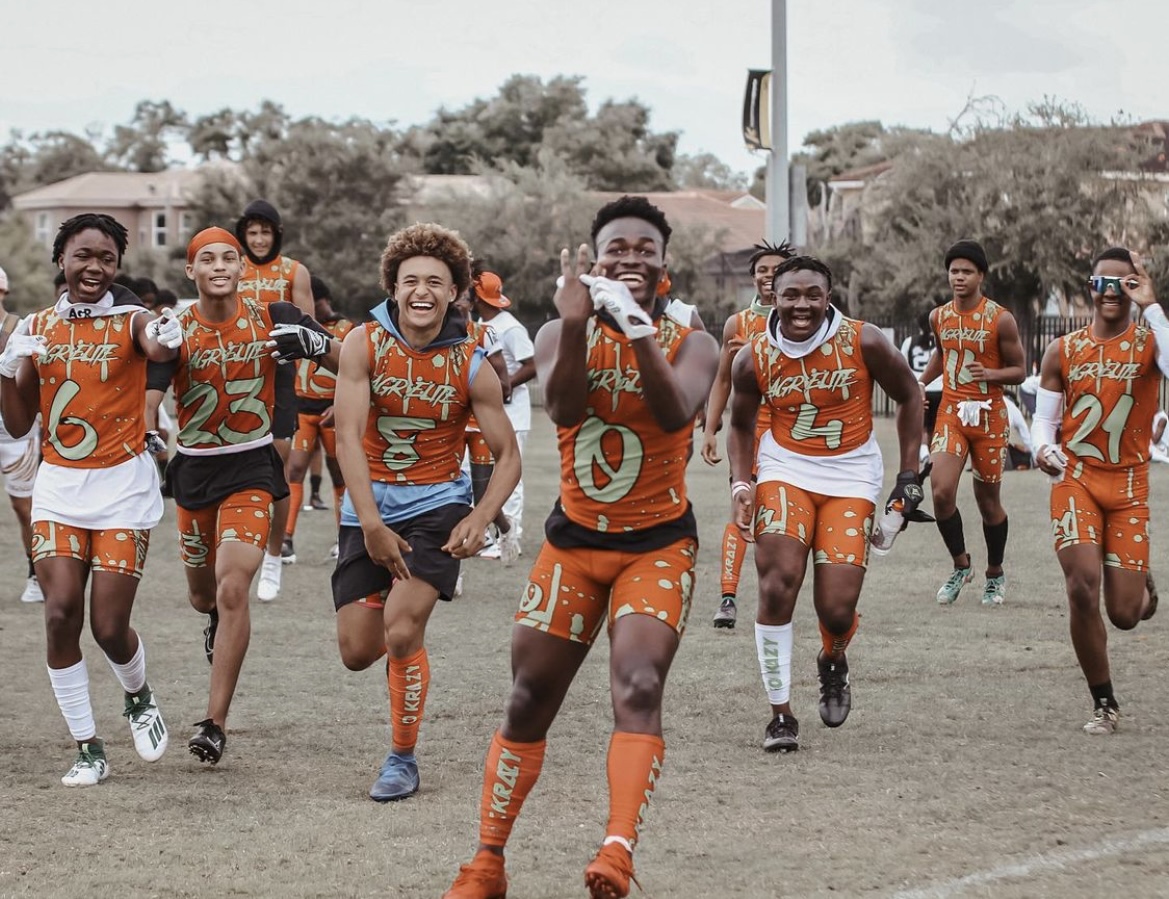 [Speaker Notes: At this point we can share screen and I can showcase the sheets individually from my laptop.]
Agr elite teams
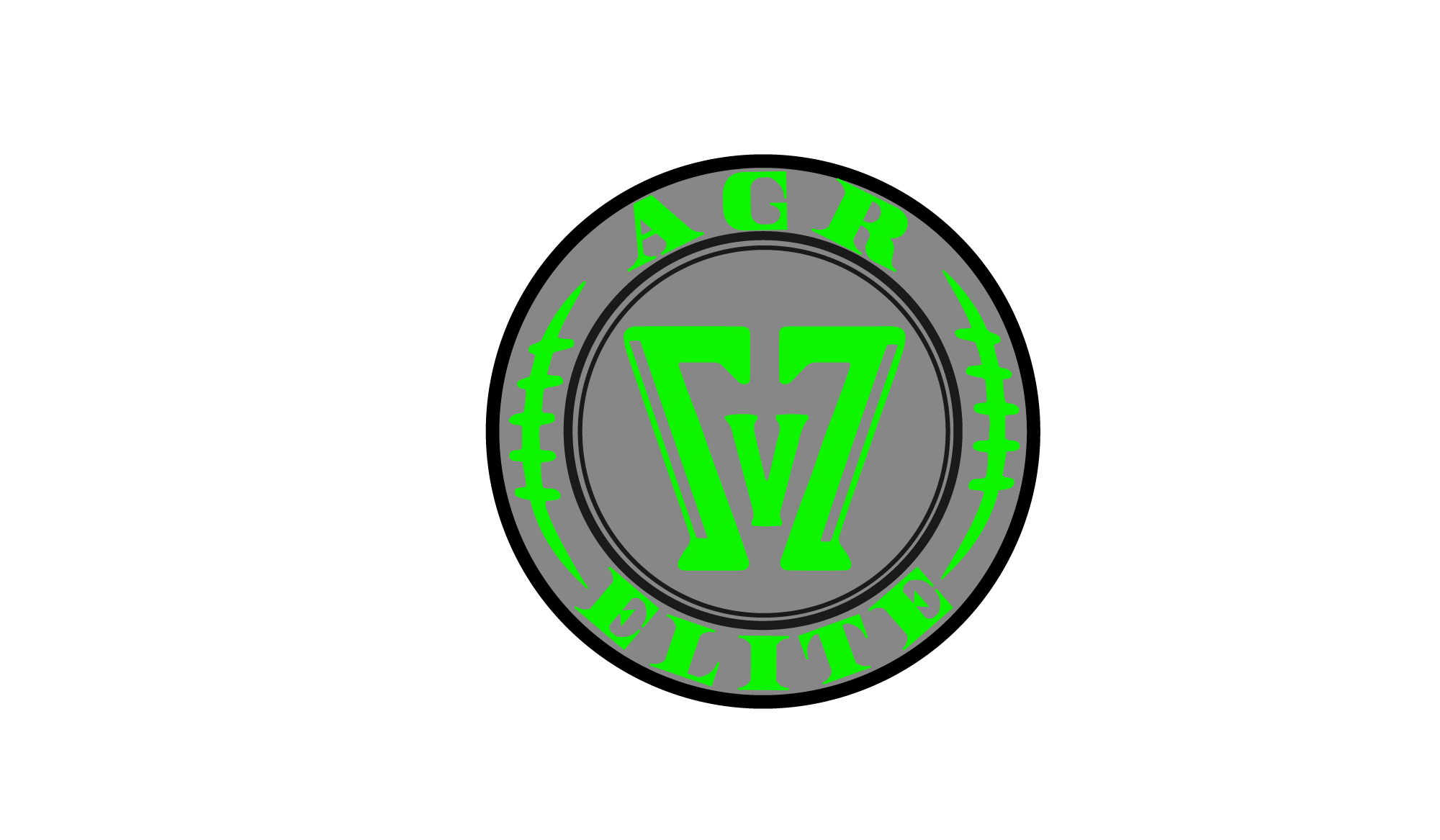 AGR Blue 18 U 
National Travel Team
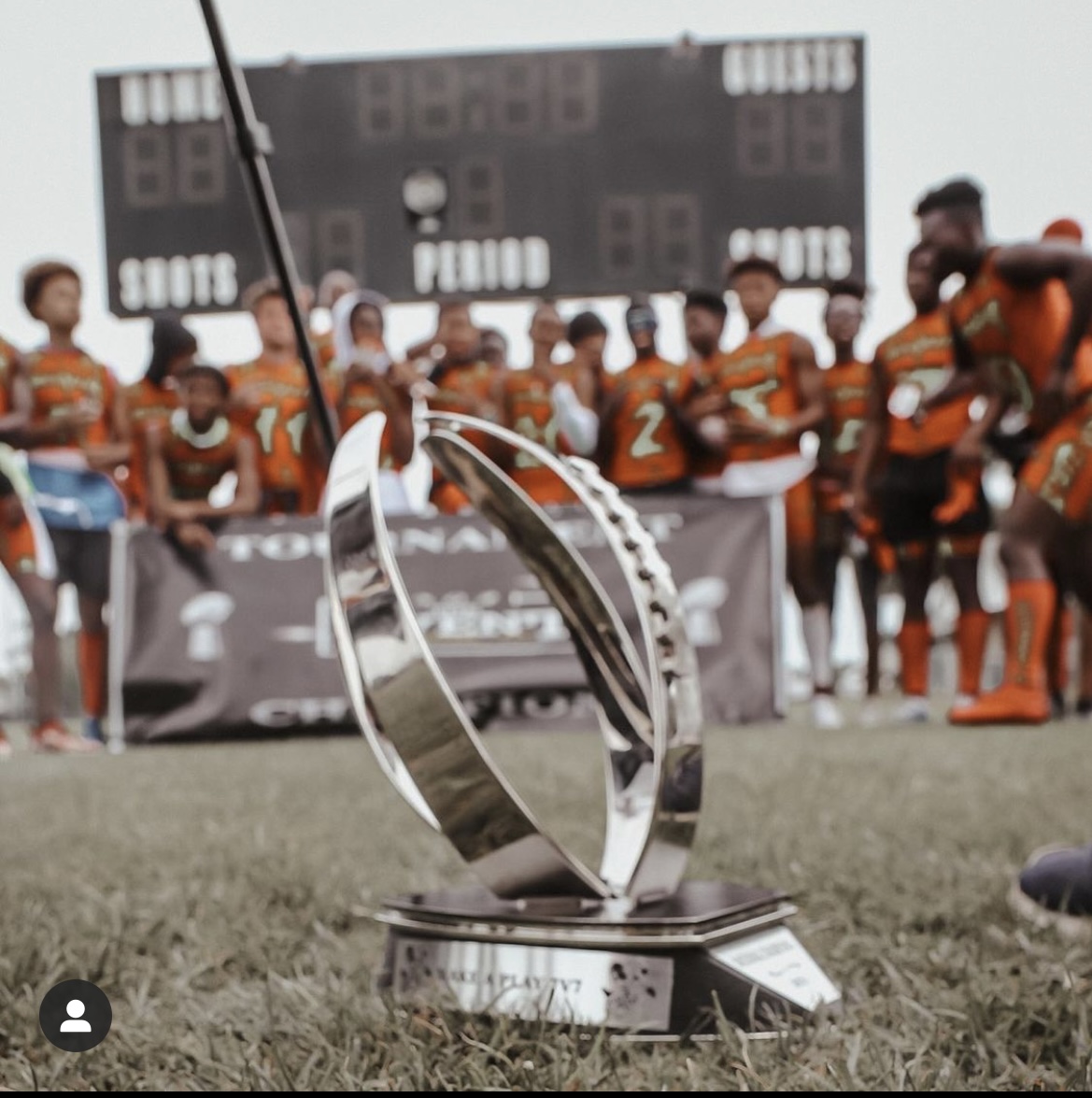 [Speaker Notes: At this point we can share screen and I can showcase the sheets individually from my laptop.]
team fEEs
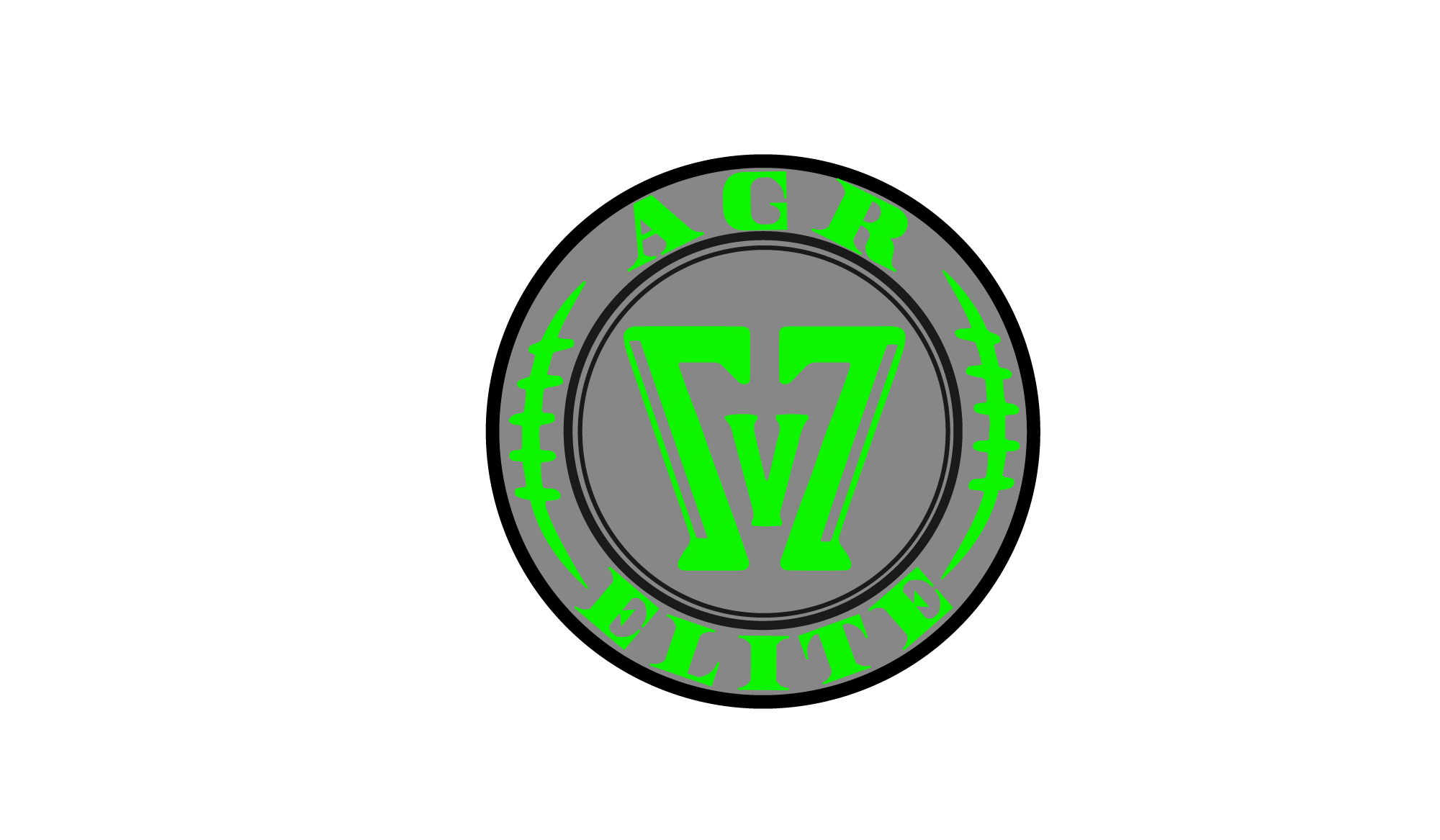 Team Cost 
Practice Venue
Player Pack
Uniforms
Sweat Suits
Book Bags
Fundraising
Covers Transportation, Housing and Tournament cost.
Player PAck
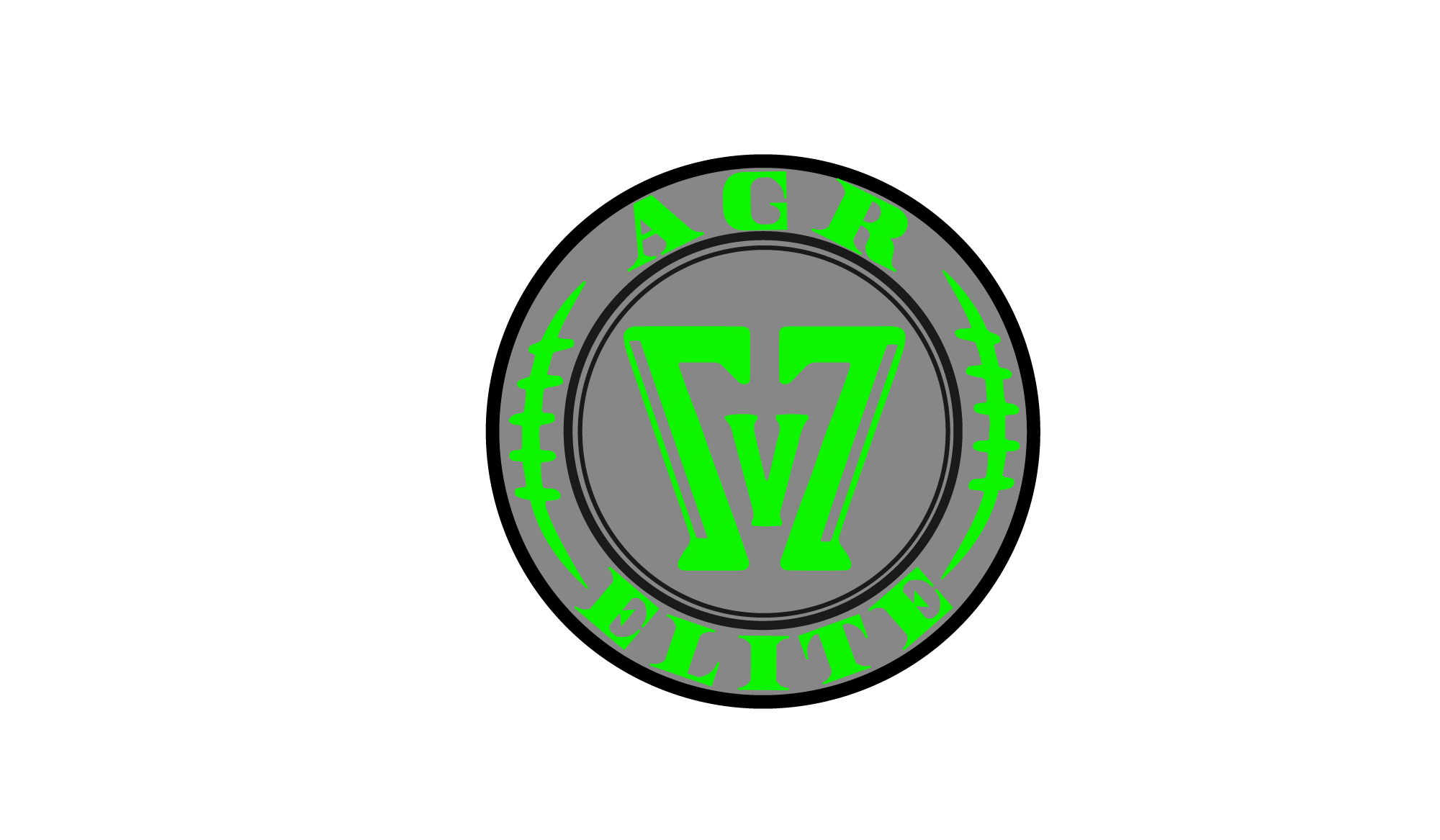 Team Cost - $450 
Player Uniforms
Book Bags
Cleats 
Sweatsuits
$450 paid in full by March 5th 
Half-payment by Feb. 26th
Player Pack
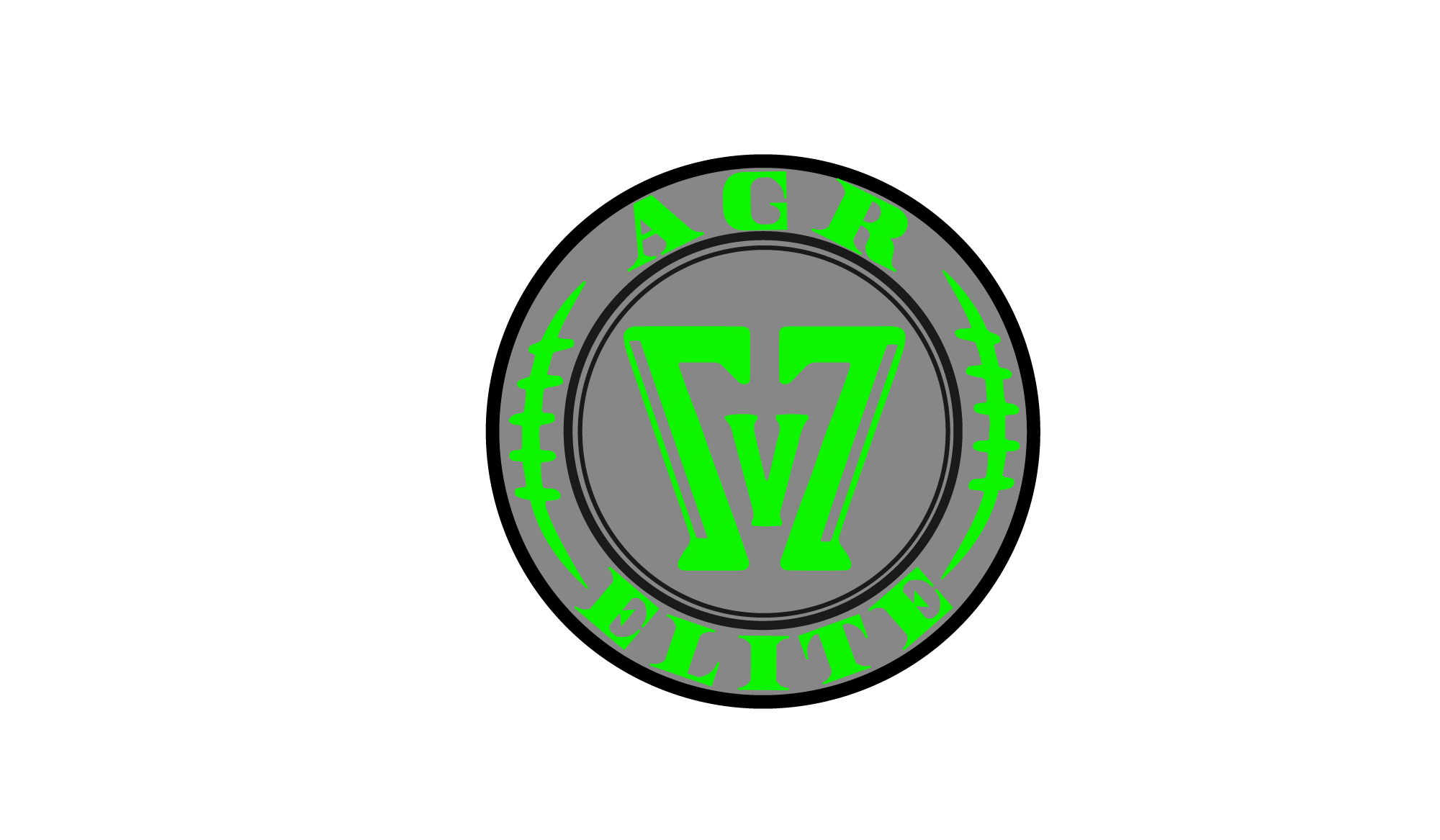 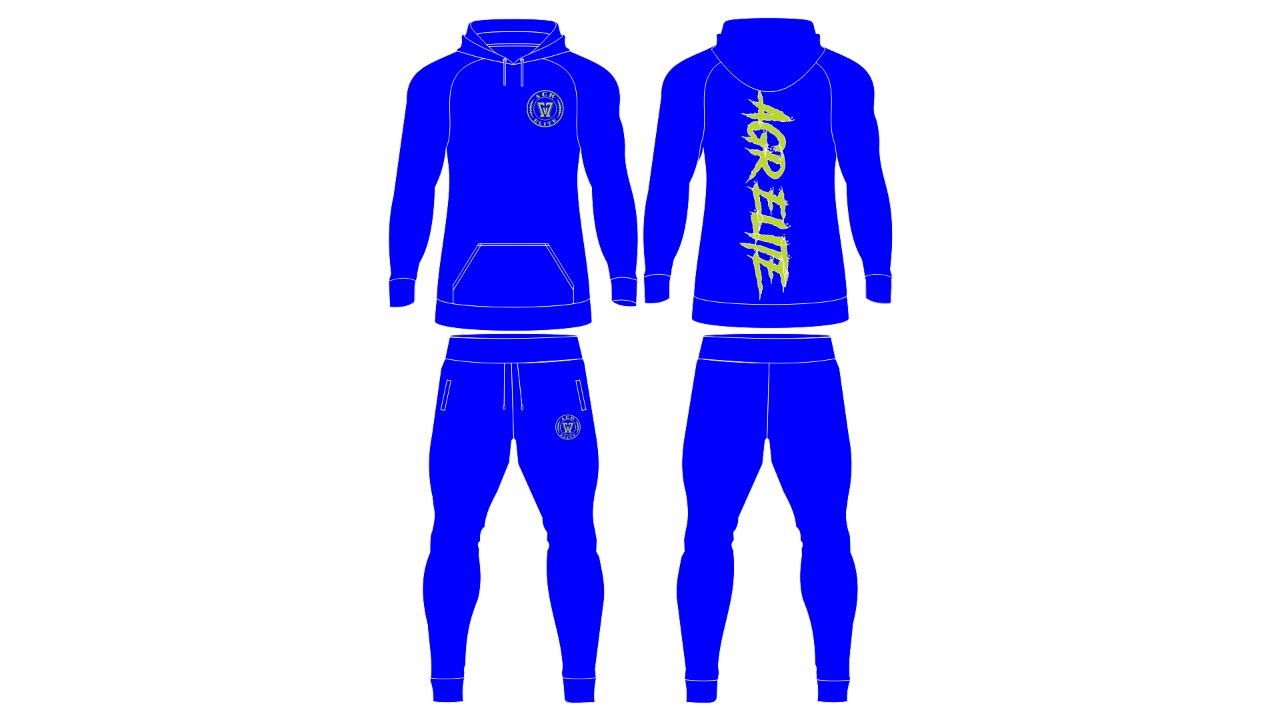 Schedule
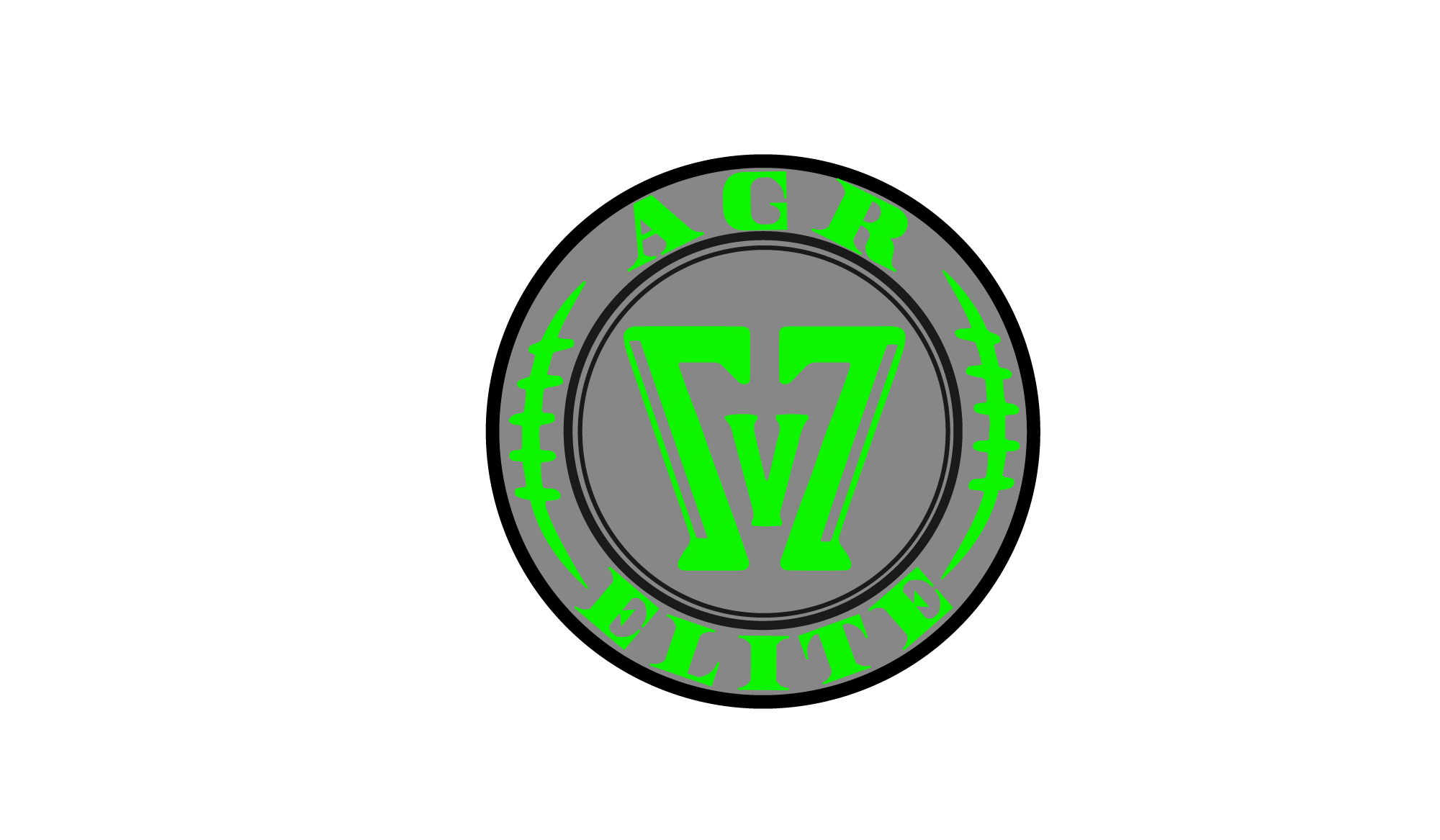 * Tentative Tournament dates
Feb 19-20th  Atlanta, GA *
Feb 26th Knoxville, TN * may change
Mar 11th -14th Miami, FL*
Mar 19th Atlanta, GA 
Apr 9-10 Charleston , SC
April 16th Atlanta, GA
Apr 30th Columbia, SC * 
April 23-24th  Birmingham, AL 
May 28-29th Atlanta, GA
Fundraising
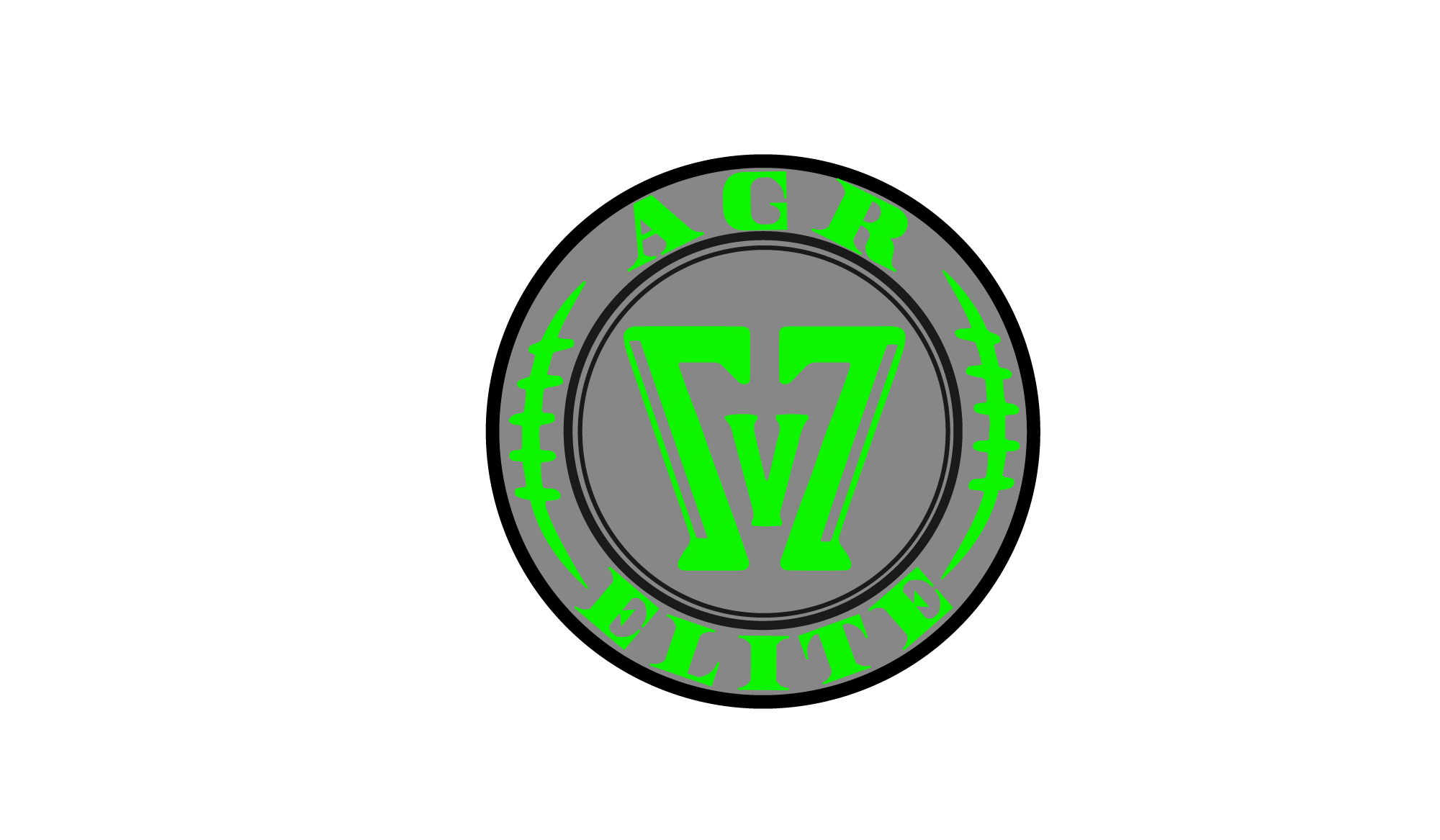 Blast Athletics
Popcorn Fundraiser
Digital Ad Sponsors
Team Sponsor

Fundraiser Goal: $20,000
Fundraising will help cover:  
Practice Venue
Tournament Fees
Transportation 
Lodging 
Food


Fundraiser: $850
Blast Athletics
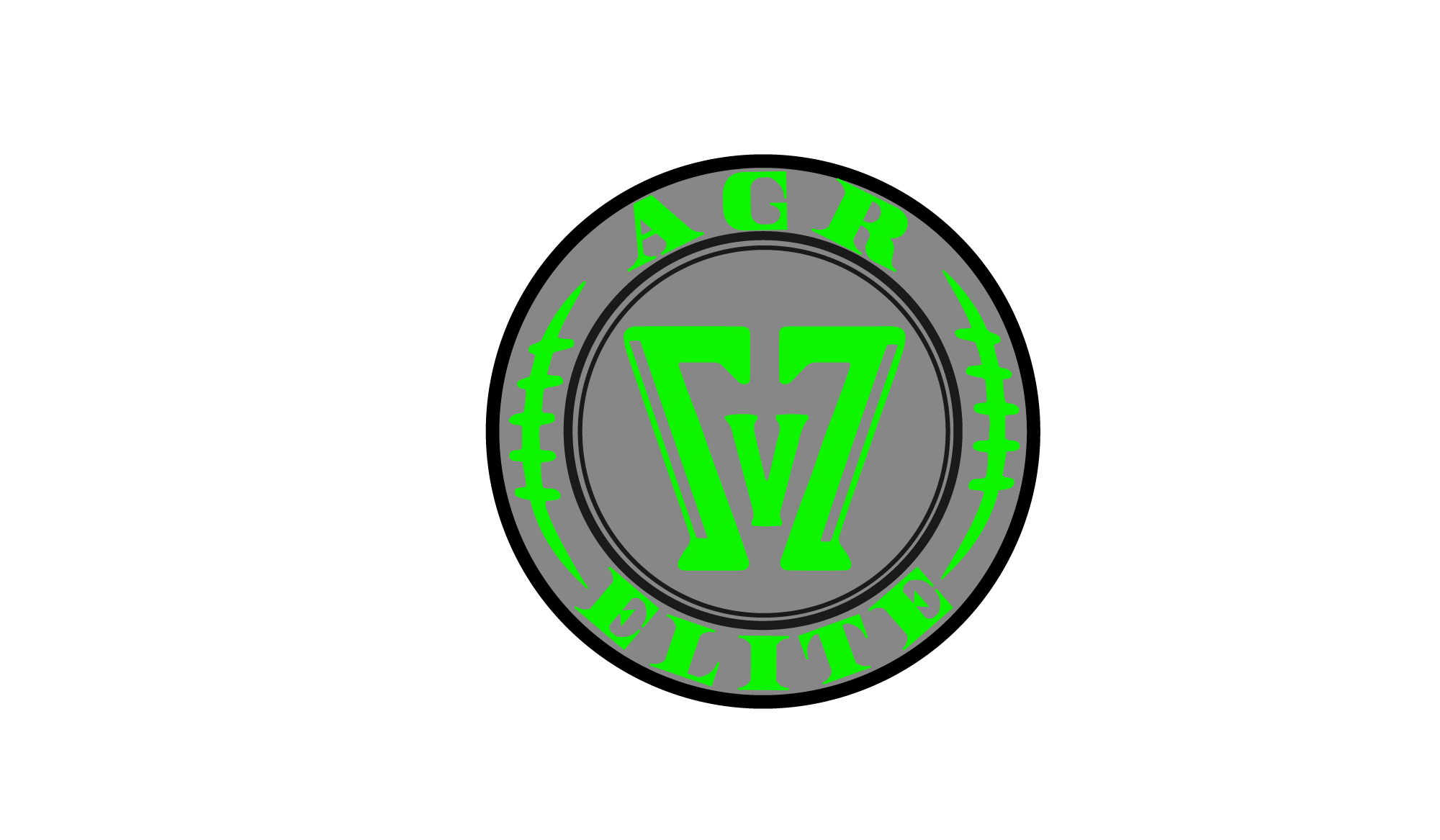 Blast Athletics
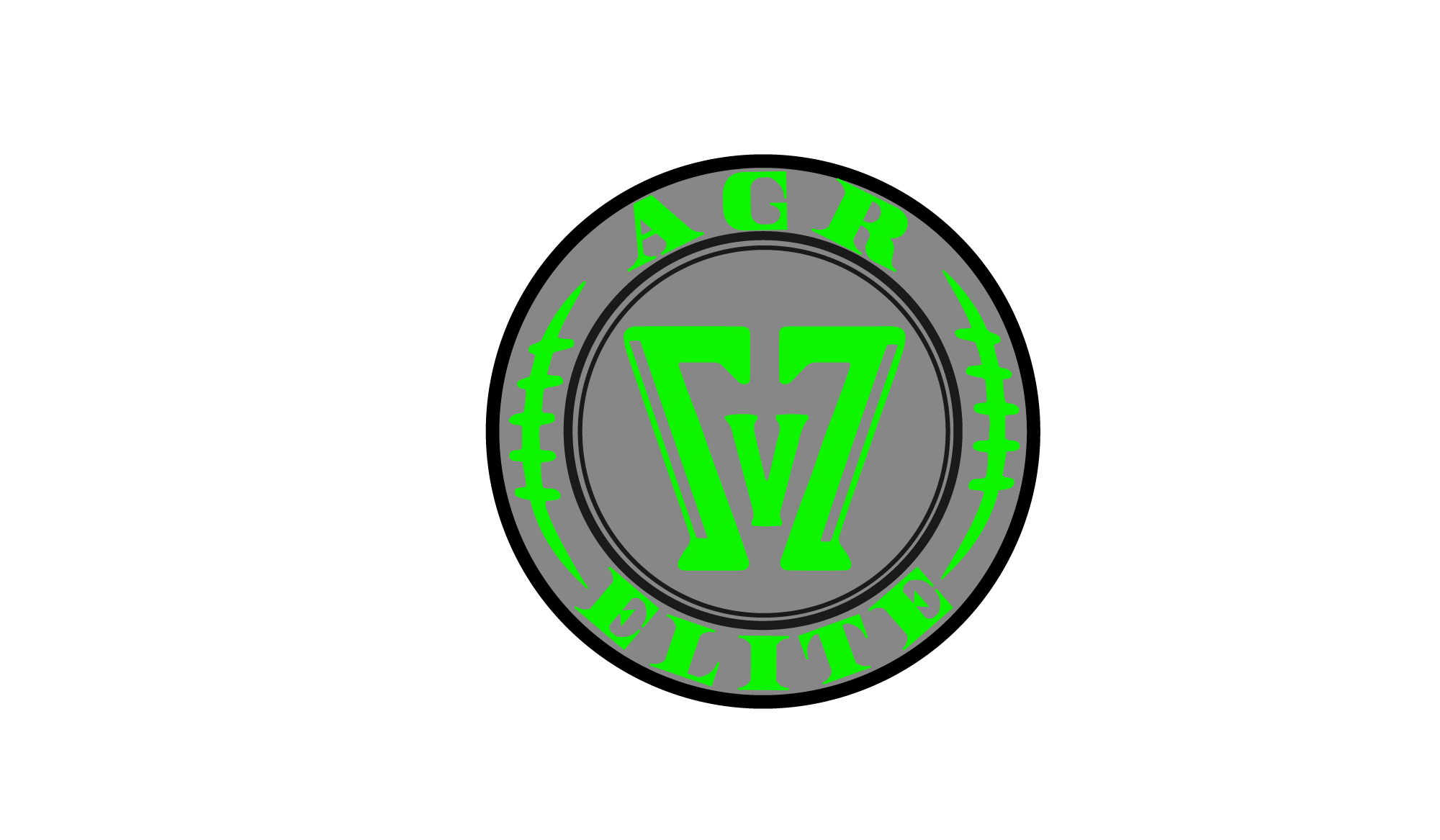 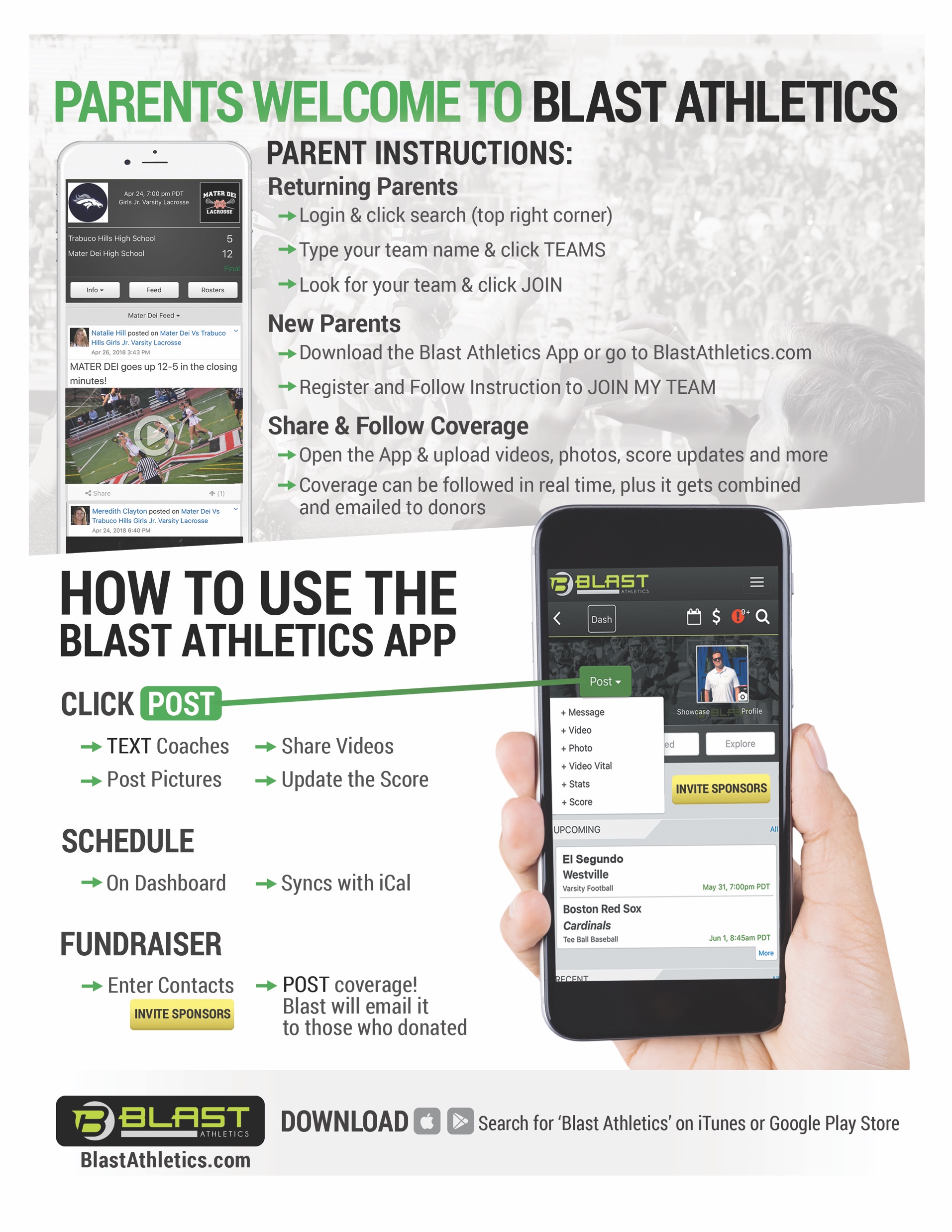 Practice Schedule updates
Tournament Info
Travel Updates
Important Forms
Parent Roles
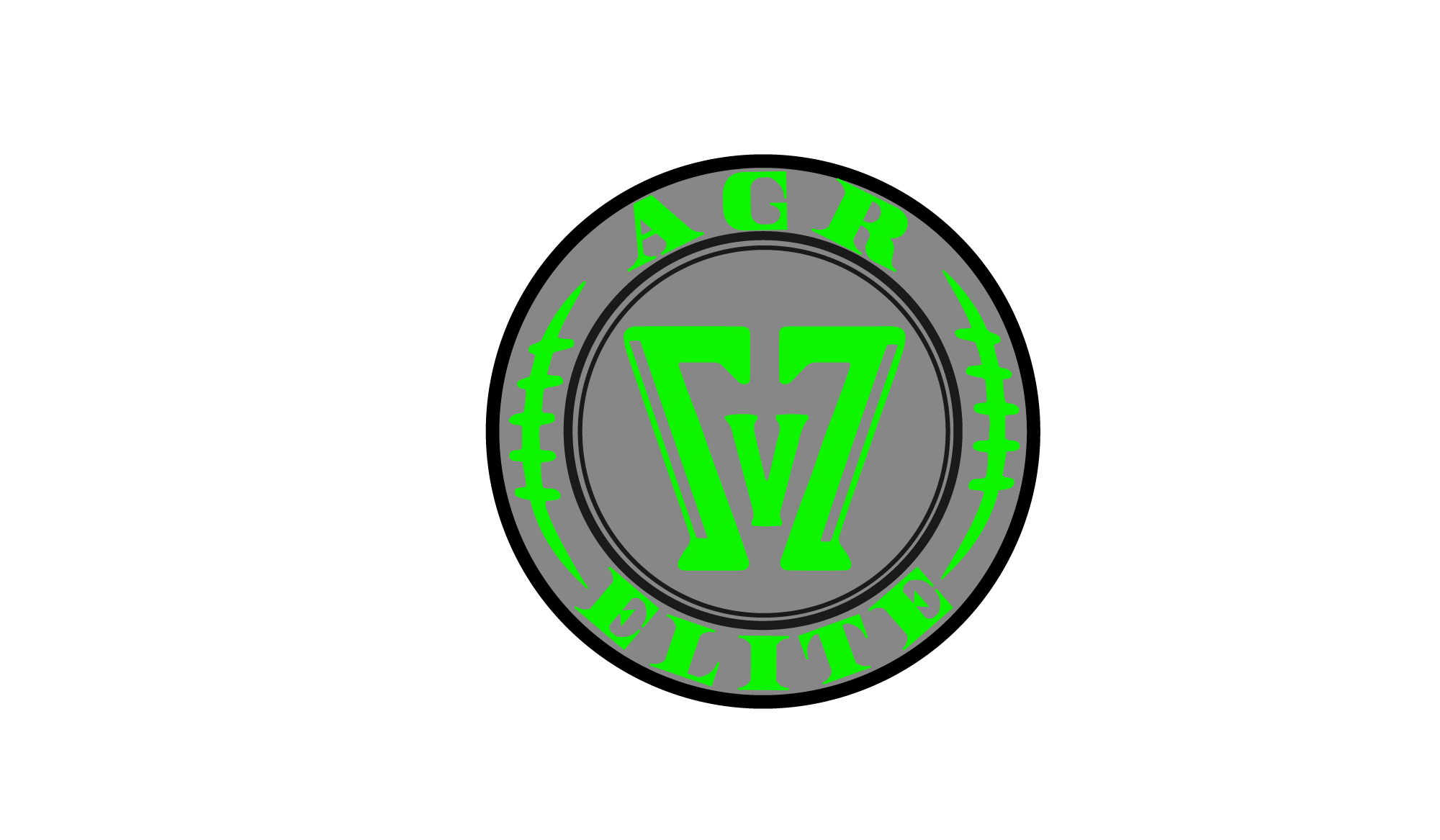 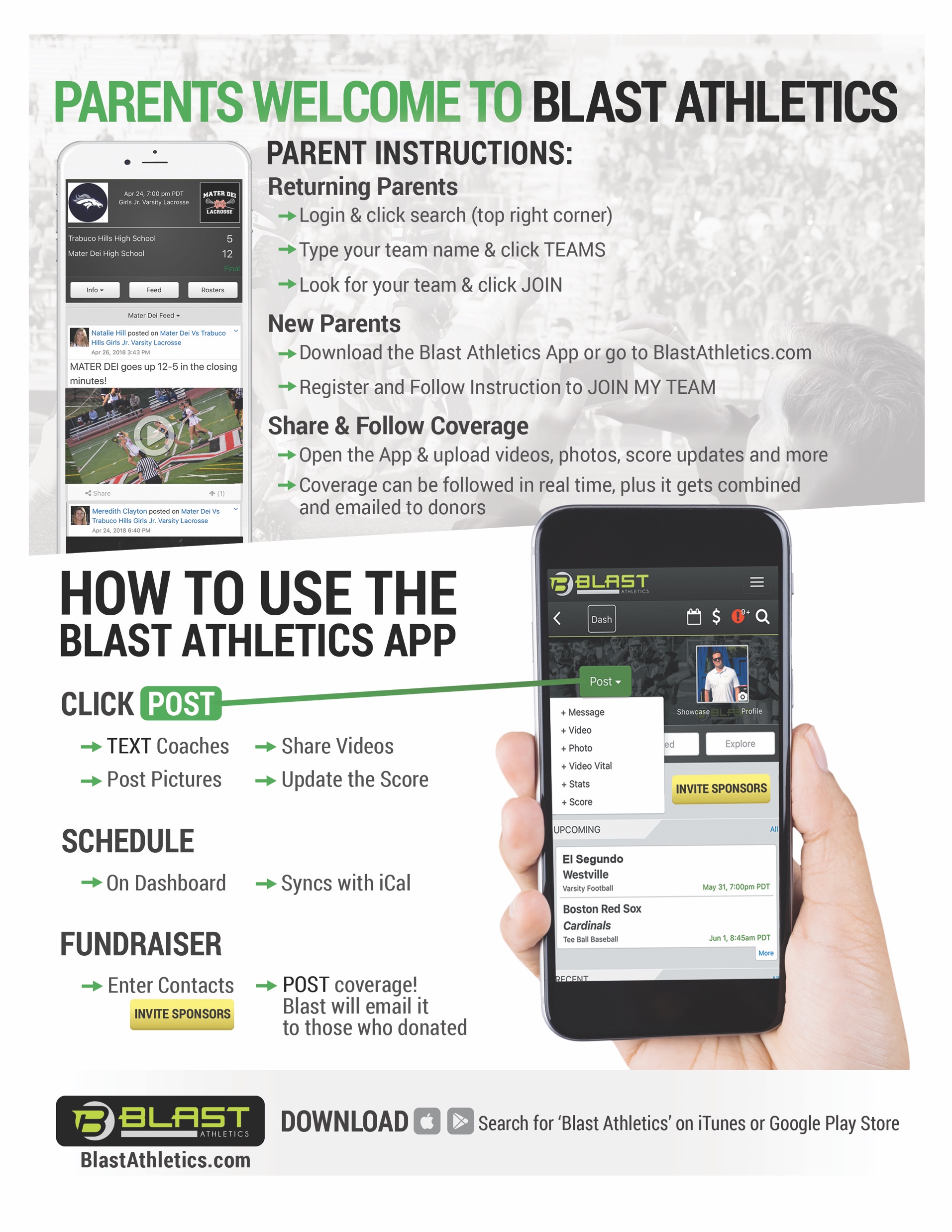 Parent Coordinator
Lodging Coordinator
Transportation Coordinator
Tournament Coordinator
Food Coordinator
Recruiting
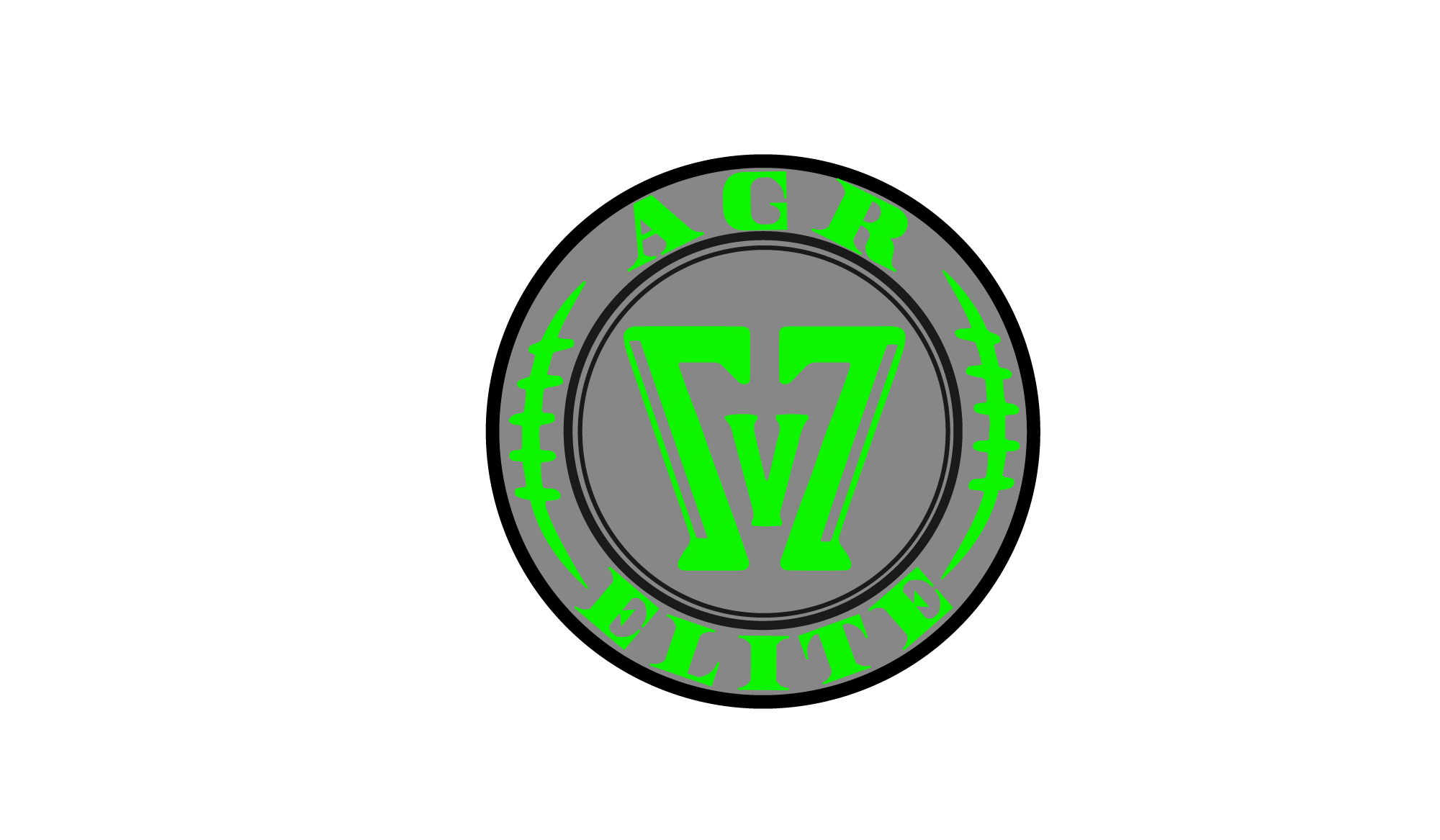 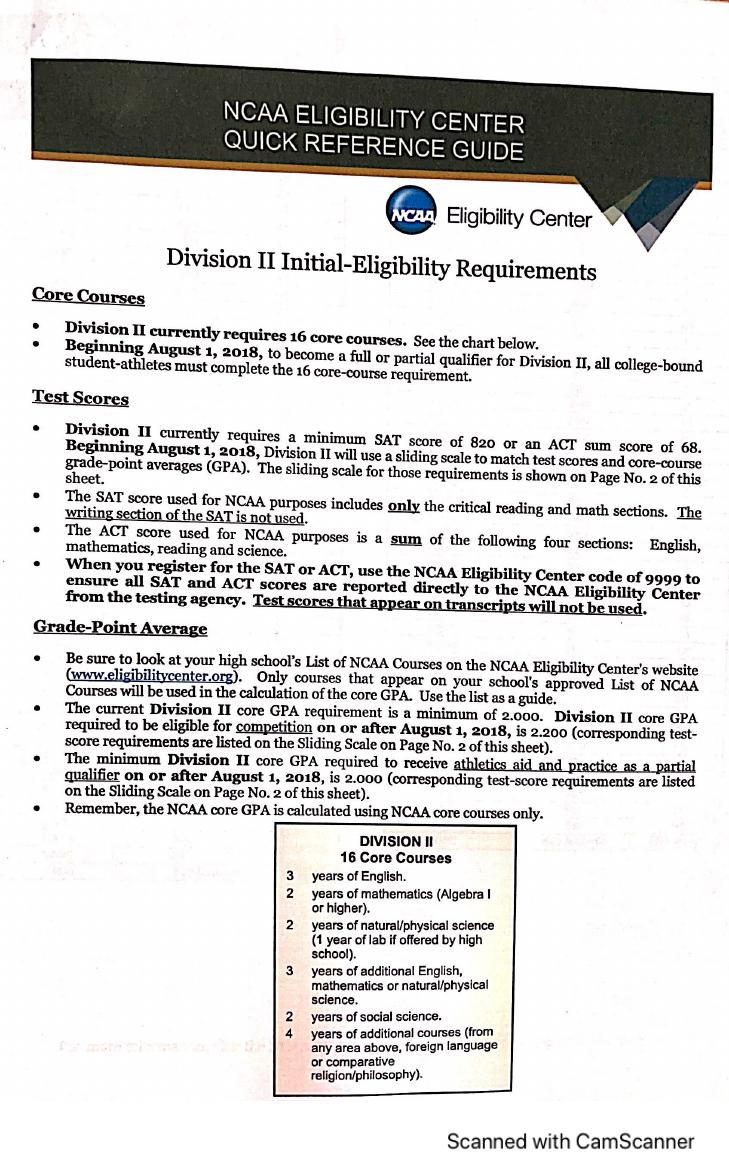 Social media
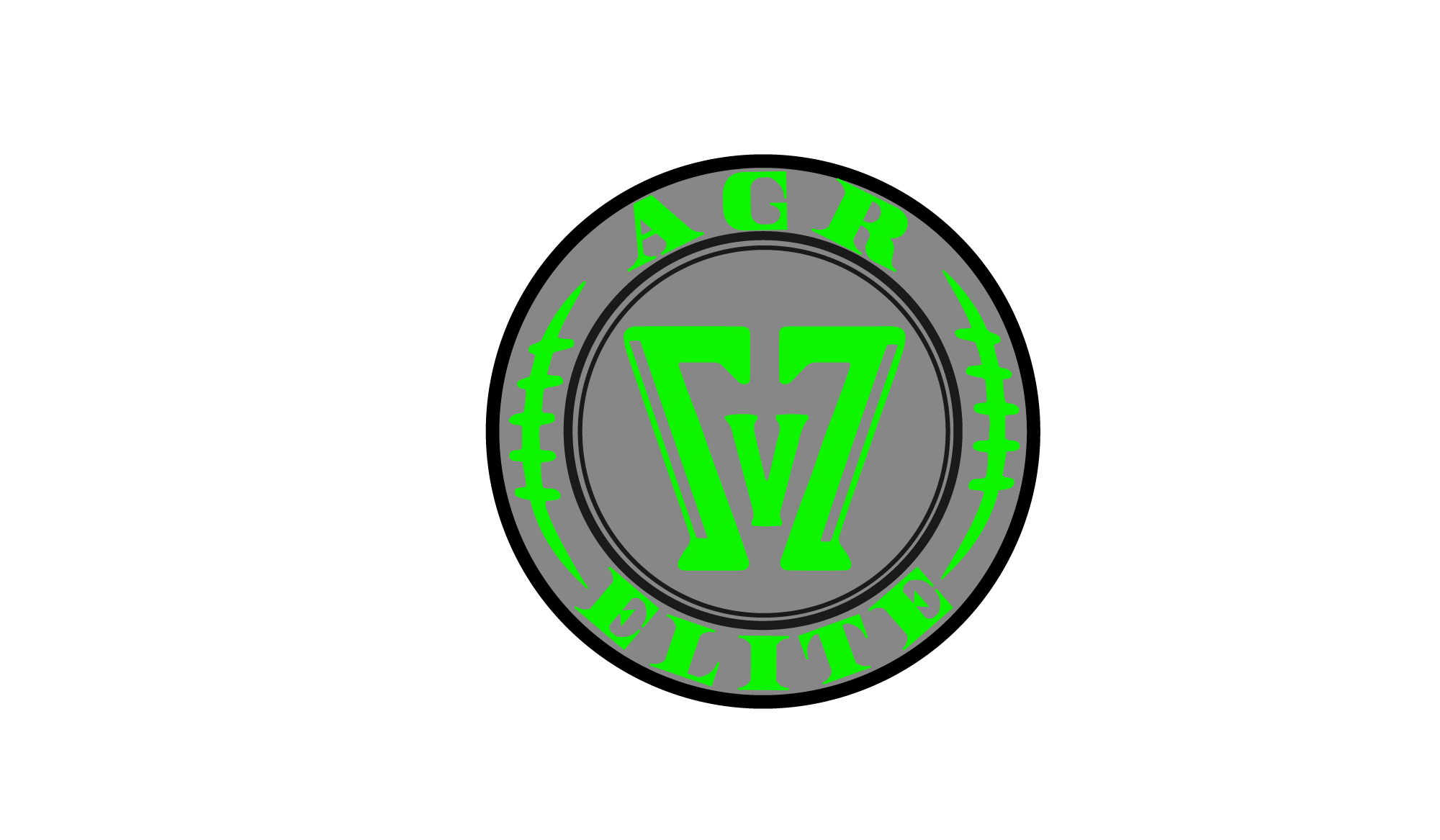 Twitter: @AGR_Recruiting 
Instagram: @Agr_recruiting
Facebook: Athletes Get Recruited, Inc
Coach Norman 
803-238-8691